МУНИЦИПАЛЬНОЕ БЮДЖЕТНОЕ ДОШКОЛЬНОЕ ОБРАЗОВАТЕЛЬНОЕ УЧРЕЖДЕНИЕ
 ГОРОДА КЕРЧИ РЕСПУБЛИКИ КРЫМ 
«ДЕТСКИЙ САД КОМБИНИРОВАННОГО ВИДА № 11 «РУЧЕЕК»
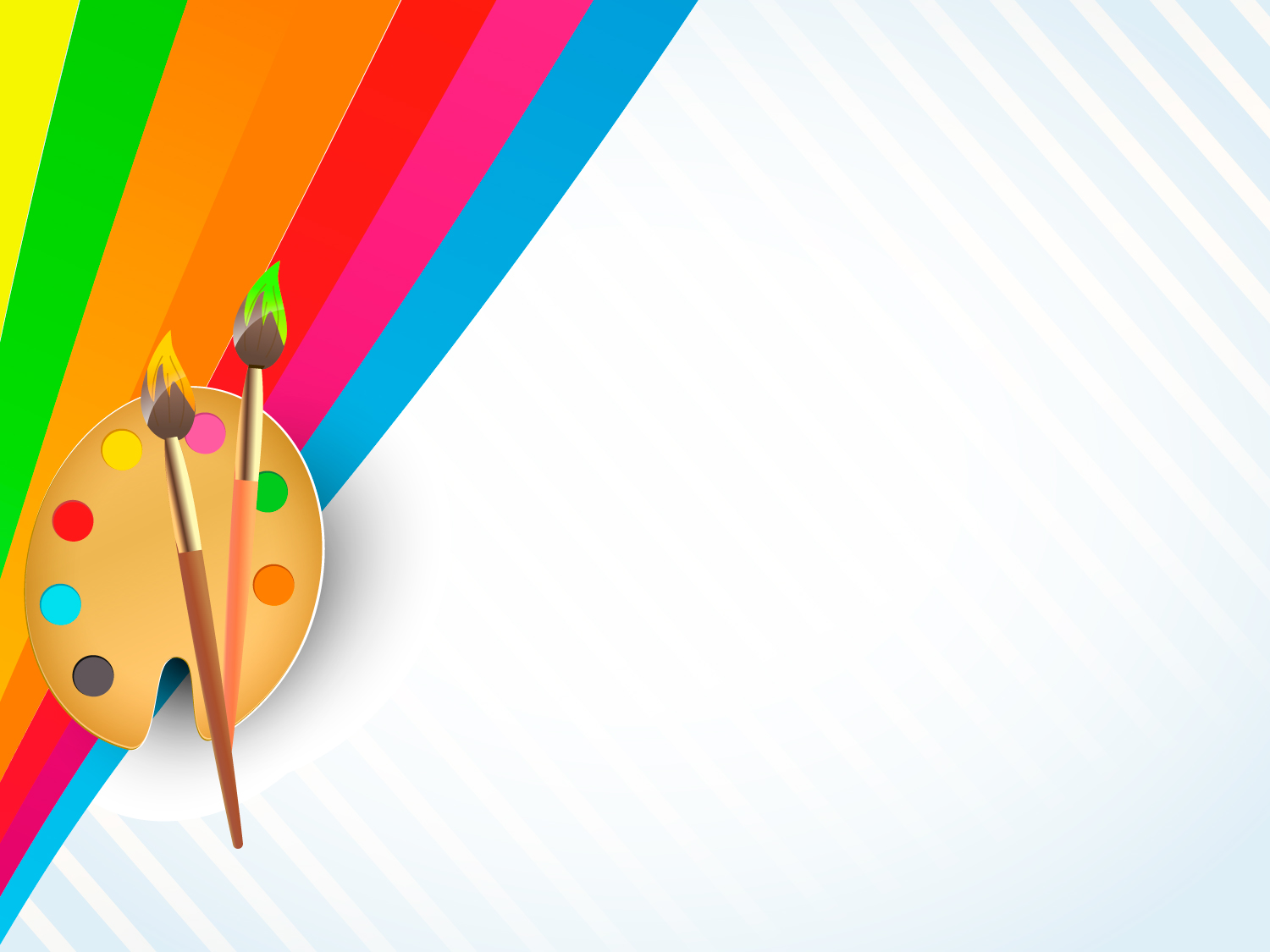 ПОРТФОЛИО
педагога дополнительного образования
Карлюка Аллы
Александровны
Карлюка Алла Александровна
Дата рождения: 16.08.1977
Образование:  высшее, ФГАОУ ВО «»КФУ им. В.И.Вернадского»,  2016 
Специальность по диплому:  психолог
Профессиональная переподготовка: 
ООО «Инфоурок», 2019
Специальность: педагог дополнительного образования детей и взрослых
Должность: педагог дополнительного образования 
Стаж работы: 15лет
Педагогический стаж: 8 лет
Стаж работы по специальности: 3 года 
Стаж работы в данном учреждении: 3 года
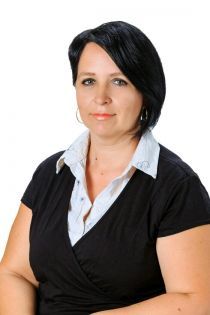 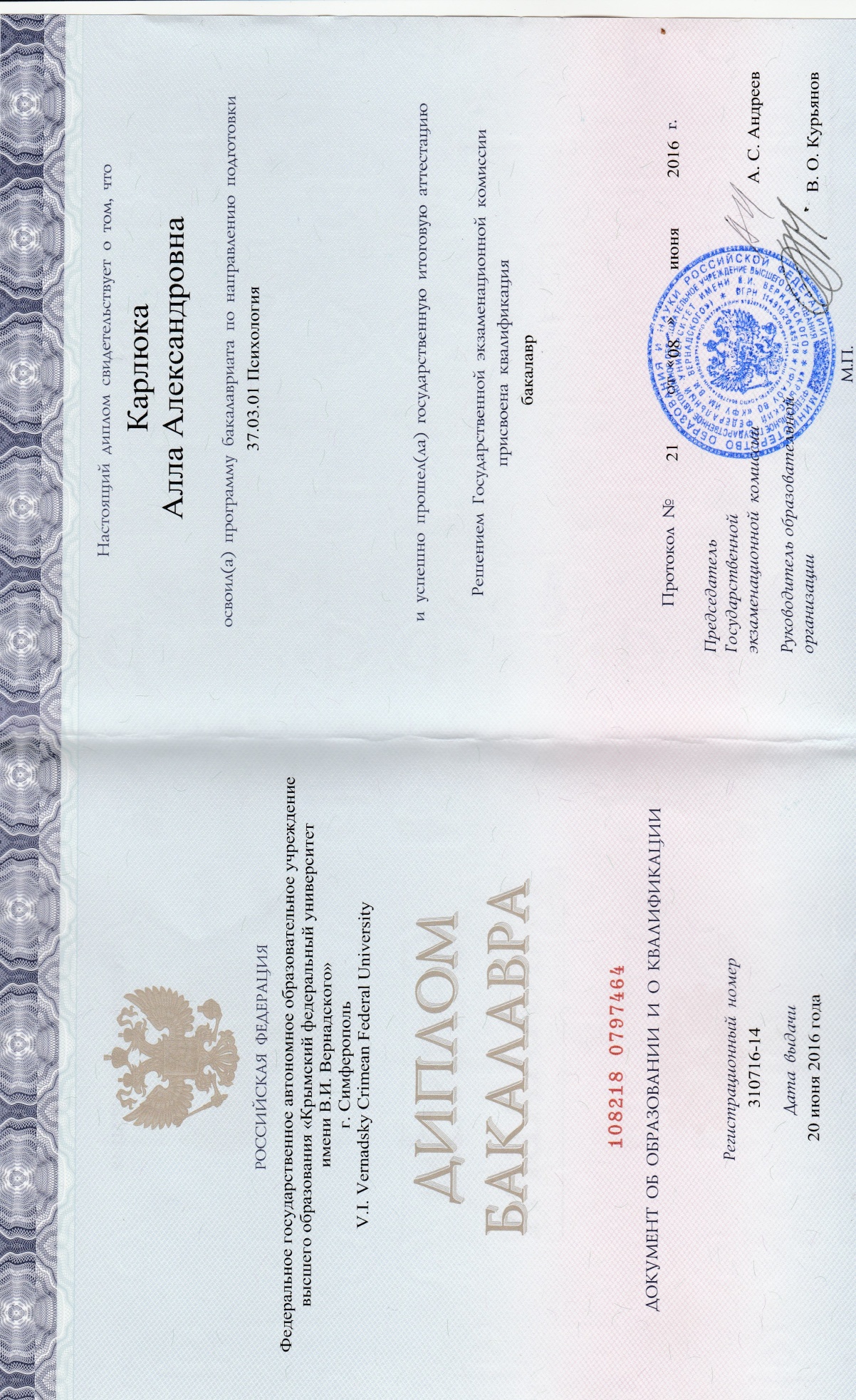 ОБРАЗОВАНИЕ
Профессиональная переподготовка
ОБЩИЕ СВЕДЕНИЯ
С 19.02.2008 г.  по 01.09.2013  работала в МБДОУ № 15 «Дельфин» помощником воспитателя;
С 01.09.2013 по 27.01.2016 воспитатель МБДОУ № 15 «Дельфин»;
 С 27.01.2016  по 24.07.2019 воспитатель МБДОУ № 16  «Золотая рыбка»;
С 01.11 2019 г по настоящее время  -педагог дополнительного образования  МБДОУ № 11 «Ручеек» (приказ № 148-к от 01.11.2019)
СВЕДЕНИЯ О КУРСОВОЙ ПЕРЕПОДГОТОВКЕ
УЧАСТИЕ В РАЗЛИЧНЫХ ФОРМАХ МЕТОДИКО-ПЕДАГОГИЧЕСКОЙ РАБОТЫ
Член творческой группы МБДОУ  «Модернизация развивающей предметно-пространственной среды с учётом регионального компонента»;
 Участие в организации и проведении мастер-классов 
     по правополушарному рисованию:
    - День города;
    - Региональный этап Всероссийского конкурса 
       «Воспитатель года 2022»; 
Победитель муниципального этапа республиканского  конкурса рисунка  «Мир глазами детей 2022» в Республике Крым   в номинации «Сохраним и поможем природе» - 1 место; 
Участник международного детского экологического форума «Зелёная планета в 2022 году» в номинации «Зелёная планета глазами детей. Близкий и далёкий космос»;
Победитель муниципального этапа республиканского  конкурса рисунка  «Мир глазами детей 2022» в Республике Крым   в номинации « Наш край – природы чудное мгновение!» - 3 место; 
Член   жюри муниципального этапа  Всероссийского конкурса  на лучшую поделку из вторичного сырья «Наши  друзья – эколята 2022»; 
Эксперт муниципального этапа оценки качества дополнительных общеобразовательных общеразвивающих программ, 2022 г.
Мастер-класс на Региональном этапе Всероссийского конкурса «Воспитатель года»
Мастер-класс на Дне Города
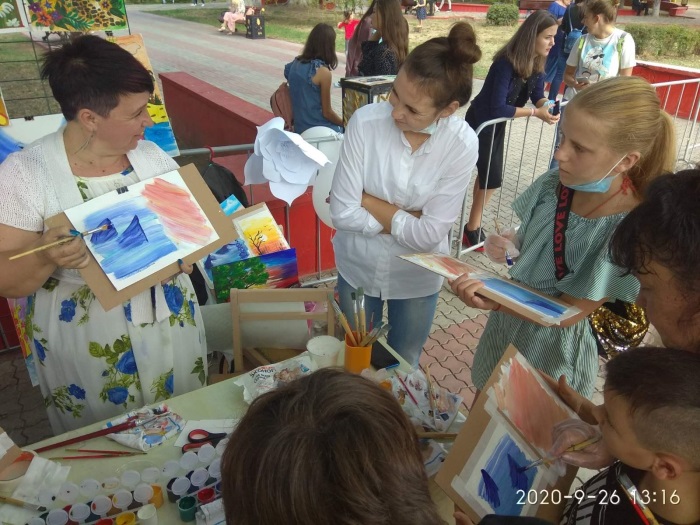 С 2020 года работаю по теме «Волшебство светотени»
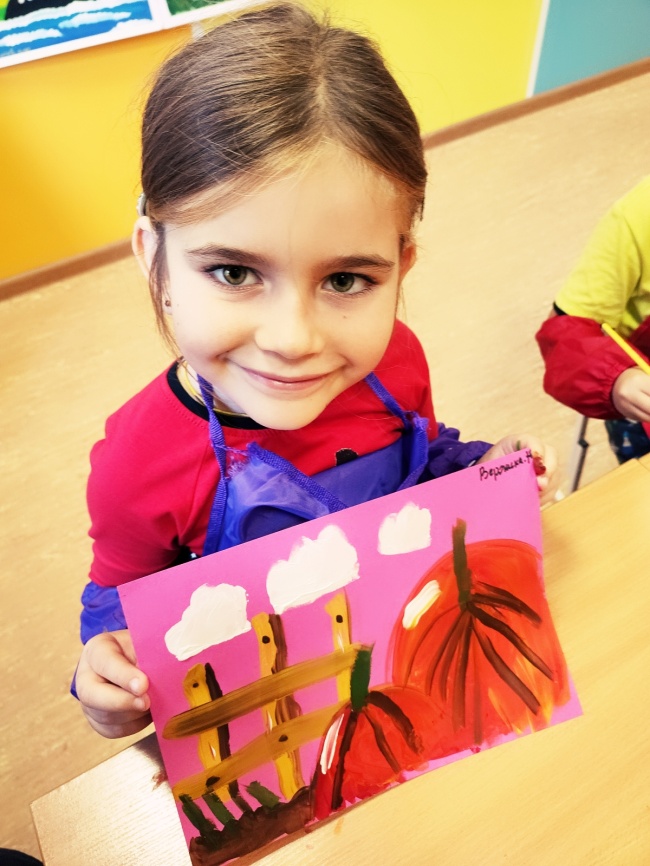 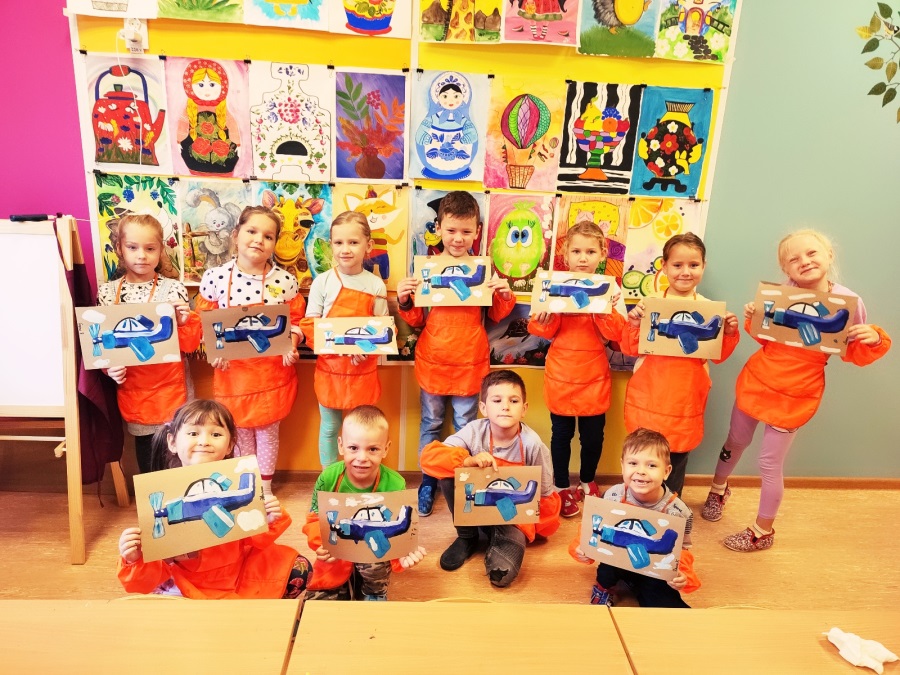 В своей работе использую собственные технологические карты
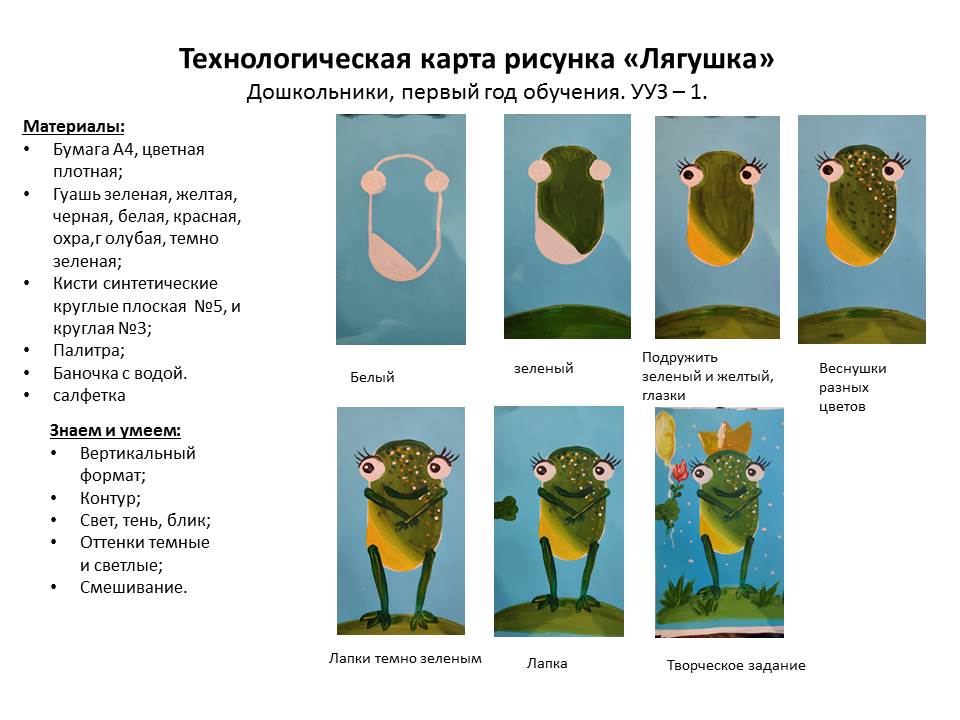 Чтобы учить других, постоянно учусь  сама
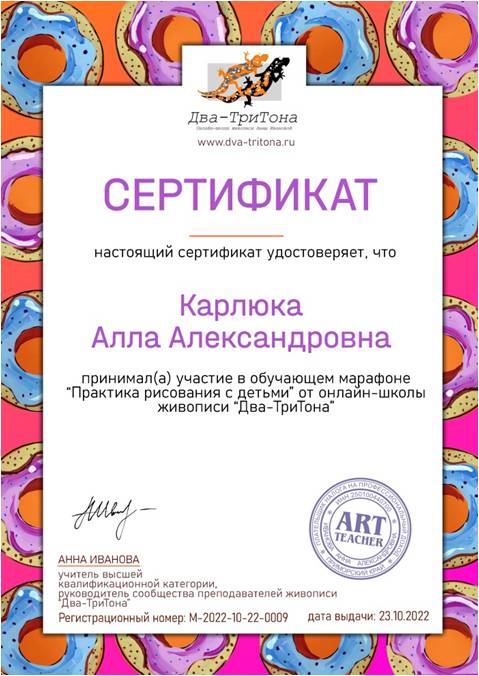 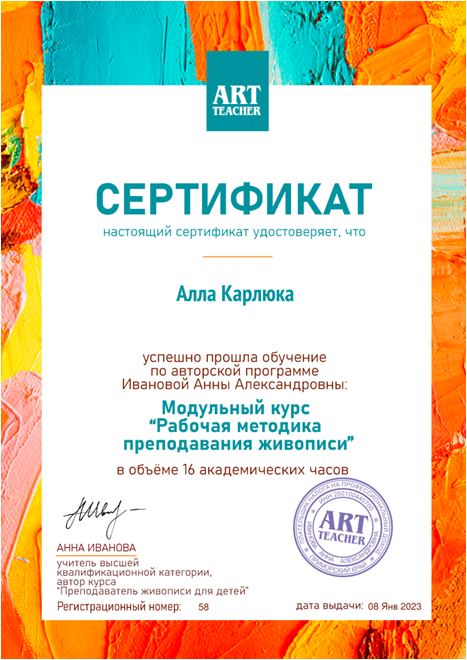 Мои достижения
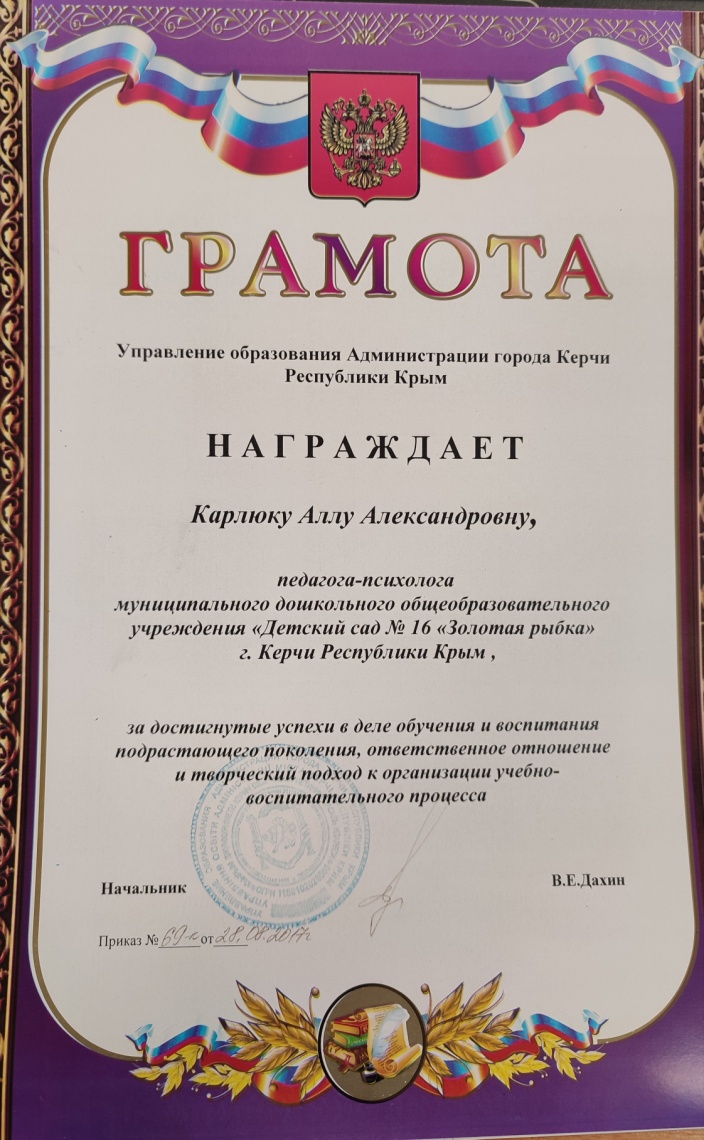 Участие в инновационной деятельности
Применение ИКТ в образовательном процессе
 Создание личного сайта в социальной сети работников образования https://nsportal.ru/karlyuka-alla-aleksandrovna
 Творческие конкурсы, семинары, мастер-классы
 Открытые показы педагогической деятельности
 Самообразование
 Нетрадиционные формы работы с родителями
Использование ИКТ в образовательном процессе
Оформление материалов по различным направлениям деятельности, с использованием программ Microsoft Office,Word, Excel, в том числе при разработки планов и  технологических карт занятий, различного вида мероприятий, консультаций для родителей.
  Создание презентаций в программе Power Point для повышения эффективности образовательной деятельности с детьми и педагогической компетенции у родителей в процессе проведения родительских собраний, праздничных мероприятий.
  Использование презентаций и детских анимационных фильмов с целью информационного и научно-педагогического сопровождения образовательного процесса в группе, в подборе дополнительного познавательно – иллюстративного материала.
  Оформление стендов, буклетов , консультаций
  Знакомство с периодикой, общения с коллегами, обмен опытом.
  Размещение собственных методических разработок, публикаций, материалов в сети Интернет https://nsportal.ru/karlyuka-alla-aleksandrovna
  Принимаю участие в Интернет - сообществах
Ссылки на интернет-ресурсы
Онлайн –школа Анны  Ивановой 
     «Два-Тритона» https://dva-tritona.ru/index;
Сайт «Дети Онлайн» http://deti-online.com/;
ProstoyKarandash;
https://risuemdoma.com/;
«Дети рисуют здесь» https://vk.com/deti_risuiut_zdes;
Онлайн-школа познавательного рисования для детей https://artlinerschool.ru/;
«Уроки рисования»  https://www.cvetnye-ladoshki.ru;
Дополнительная общеразвивающая программа “Правополушарное рисование” https://педакадемия.рф/тулупова-л-с-публикация/
Обратная связь
Уважаемые коллеги!
По всем вопросам Вы можете обращаться на адрес 
электронной почты:  
al16081977@yandex.ru
С радостью отвечу на все 
интересующие Вас вопросы!